Burden in Blood Cancer
JZ, DL, AH, KKY, KY,
11/9/16
1
Length of enhancers:
 Min. 1st Qu.  Median    Mean 3rd Qu.    Max. 
    389     941    1219    1647    2030    9452
11/9/16
2
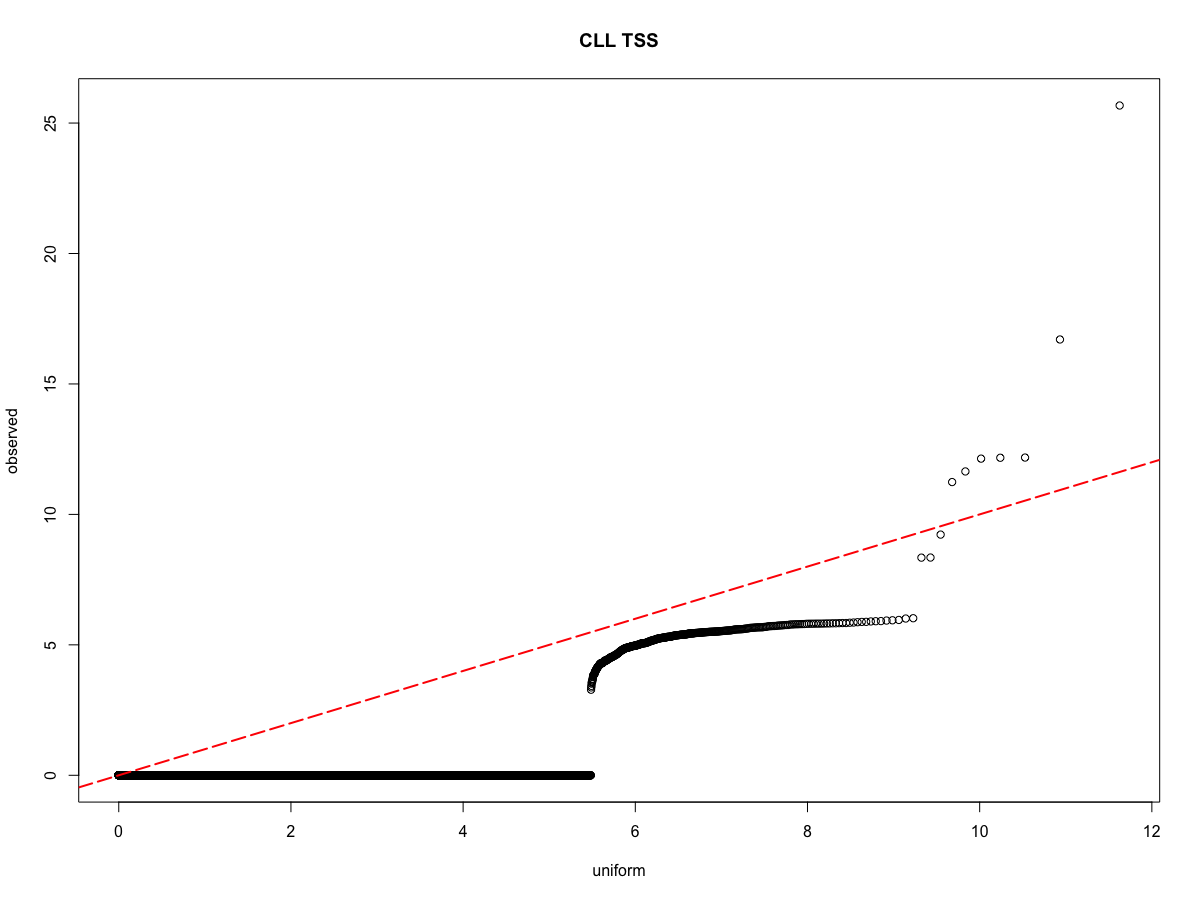 CXCR4
CXCR4 overexpression contributes to tumor growth, invasion, angiogenesis, metastasis, relapse, and therapeutic resistance (PMC4322894 )
BCL2
simultaneous over-expression of Bcl-2 and the proto-oncogene myc may produce aggressive B-cell malignancies including lymphoma
11/9/16
3
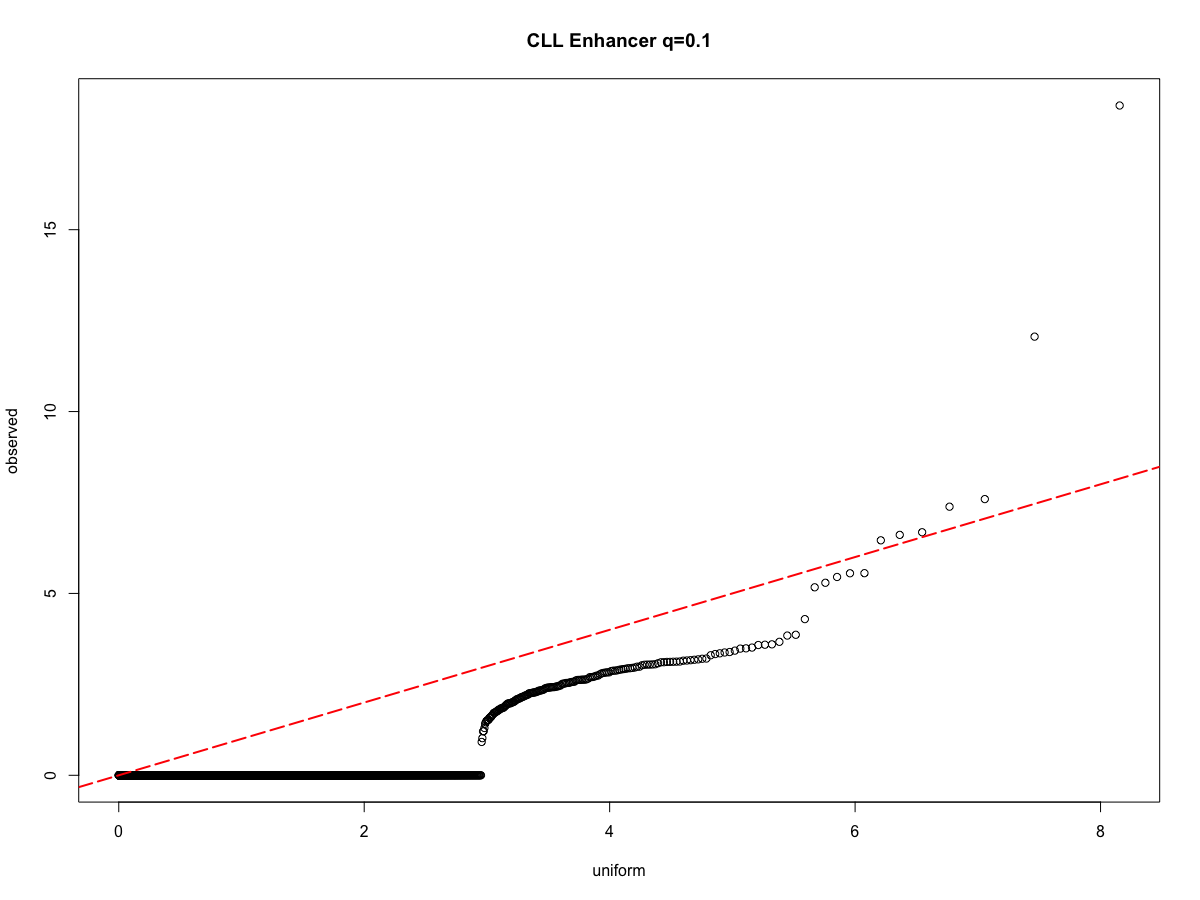 chr17:56408460:56411127
chr3:186714547:186715378
11/9/16
4
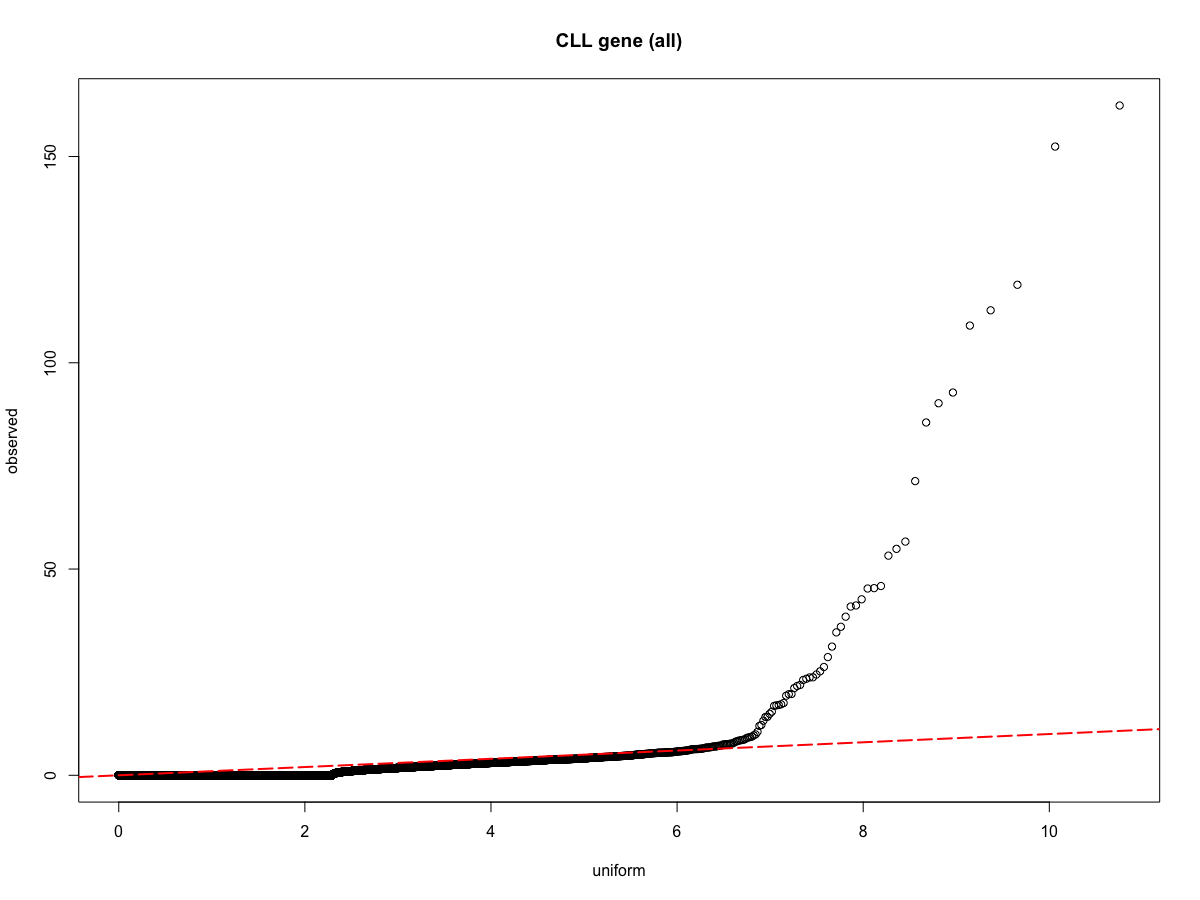 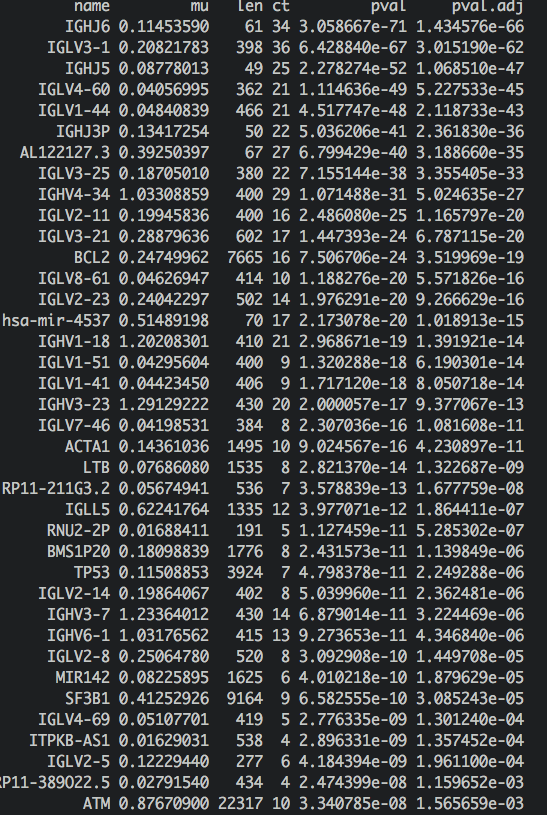 IGHV: mmunoglobulin variable heavy chain
IGLV: Immunoglobulin Lambda Variable 
SF3B1: reported in CLL, splicing factor, has eCLIP data & shRNA-seq
BCL2 expression and to be asso ciated with adverse prognostic features in CLL
ATM : predict CLL progression
11/9/16
5
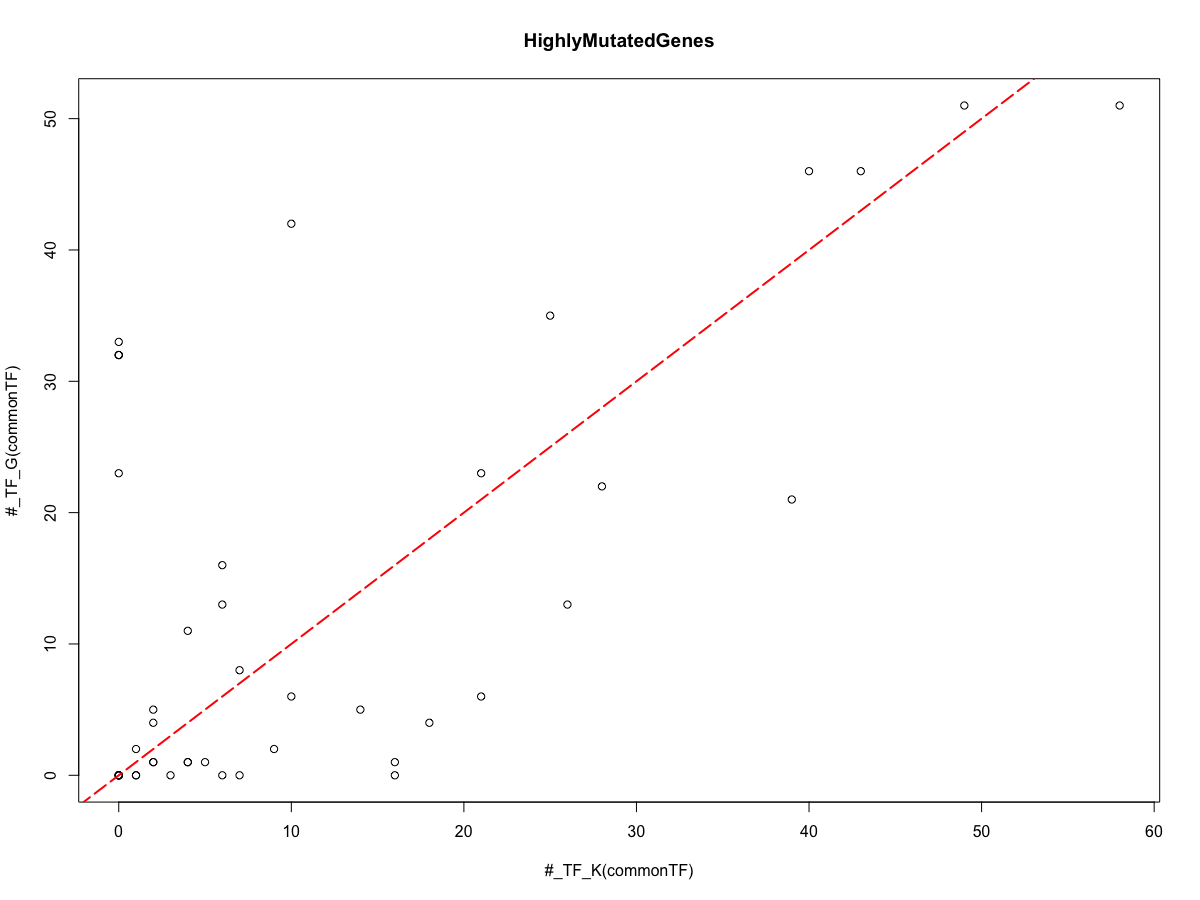 11/9/16
6
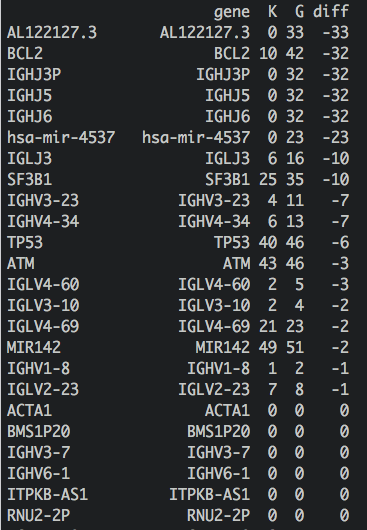 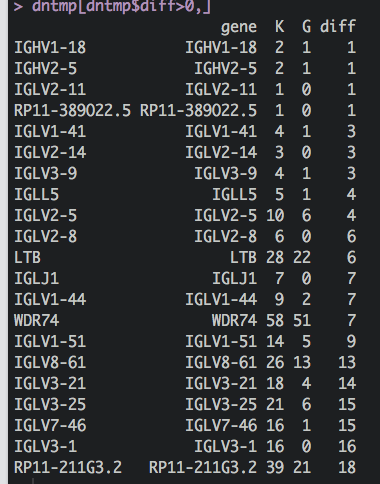 11/9/16
7
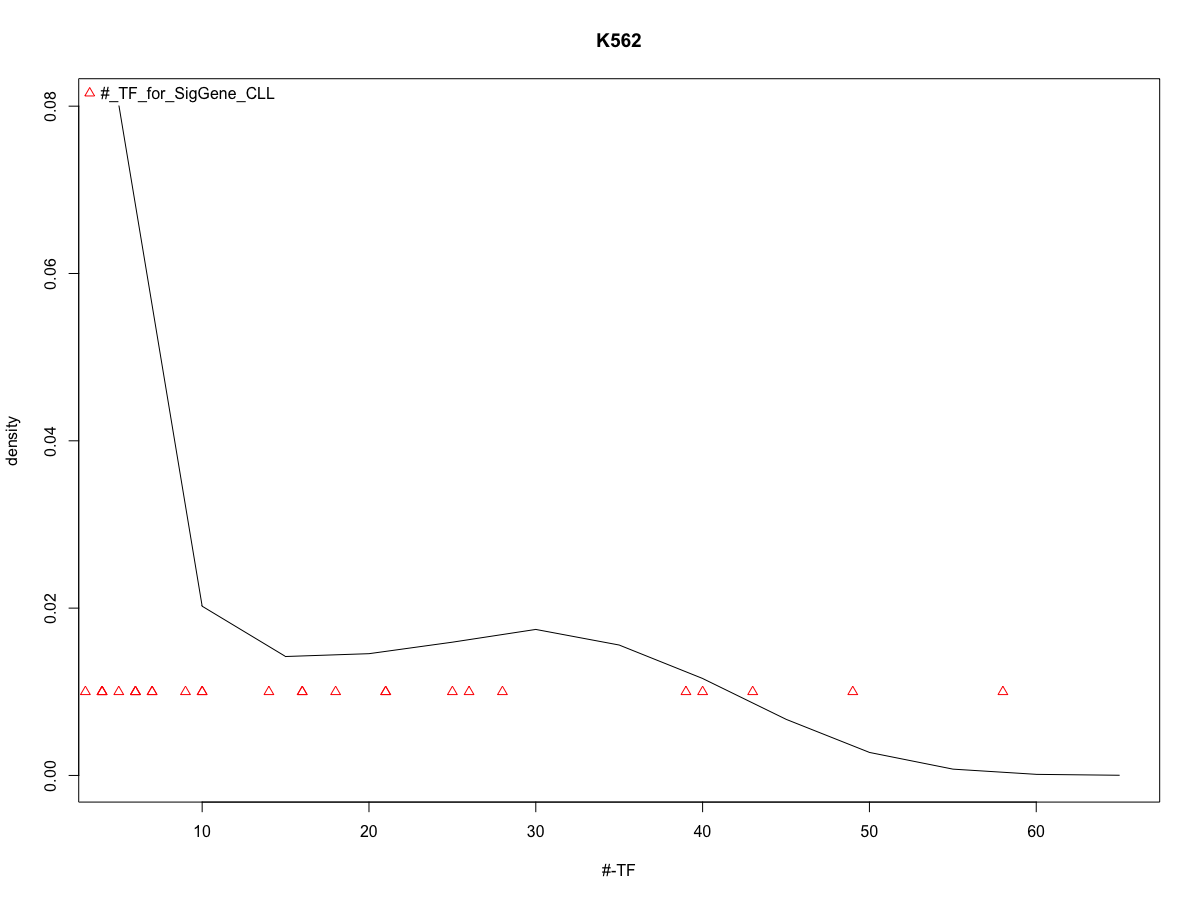 11/9/16
8
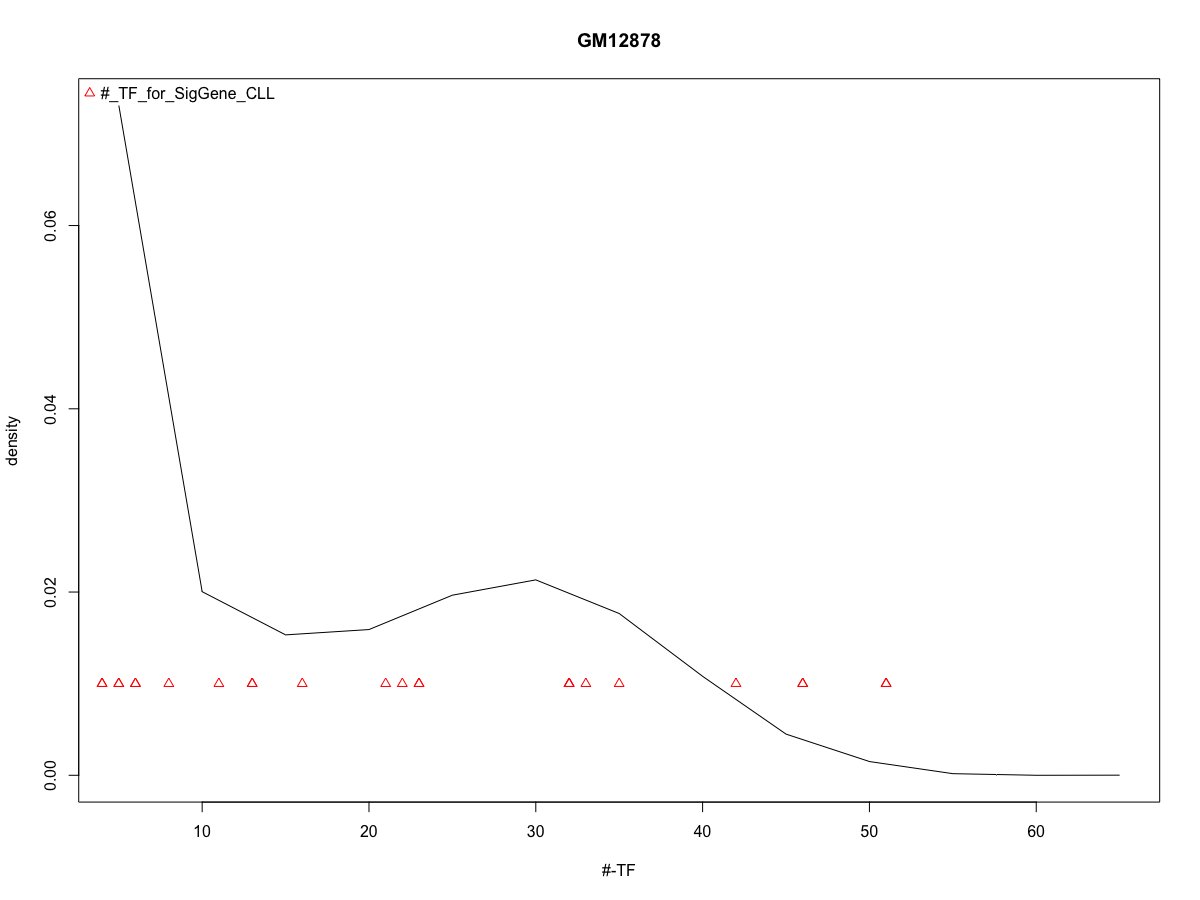 11/9/16
9
Extended Gene P value: gene+enhancers
45 genes are significant, 1 is new
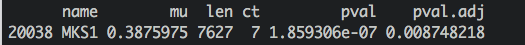 Extended gene
Two enhancers linked to it:
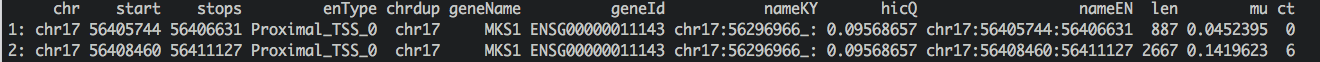 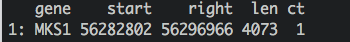 Nearby to other genes, but remotely regulate MKS1
11/9/16
10
Exons of Coding Transcripts
Step 1: Coding transcript merging (EXONs + UTR)
Exons of non Coding Transcripts
Merging result
Step 2: Coding TSS merging (EXONs + TSS)
TSS of coding transcripts
11/9/16
11
±2.5K around coding TSS
Step 3: Key TFBS binding regions
TFBS
Enhancers
Step 4: Link enhancers
11/9/16
12
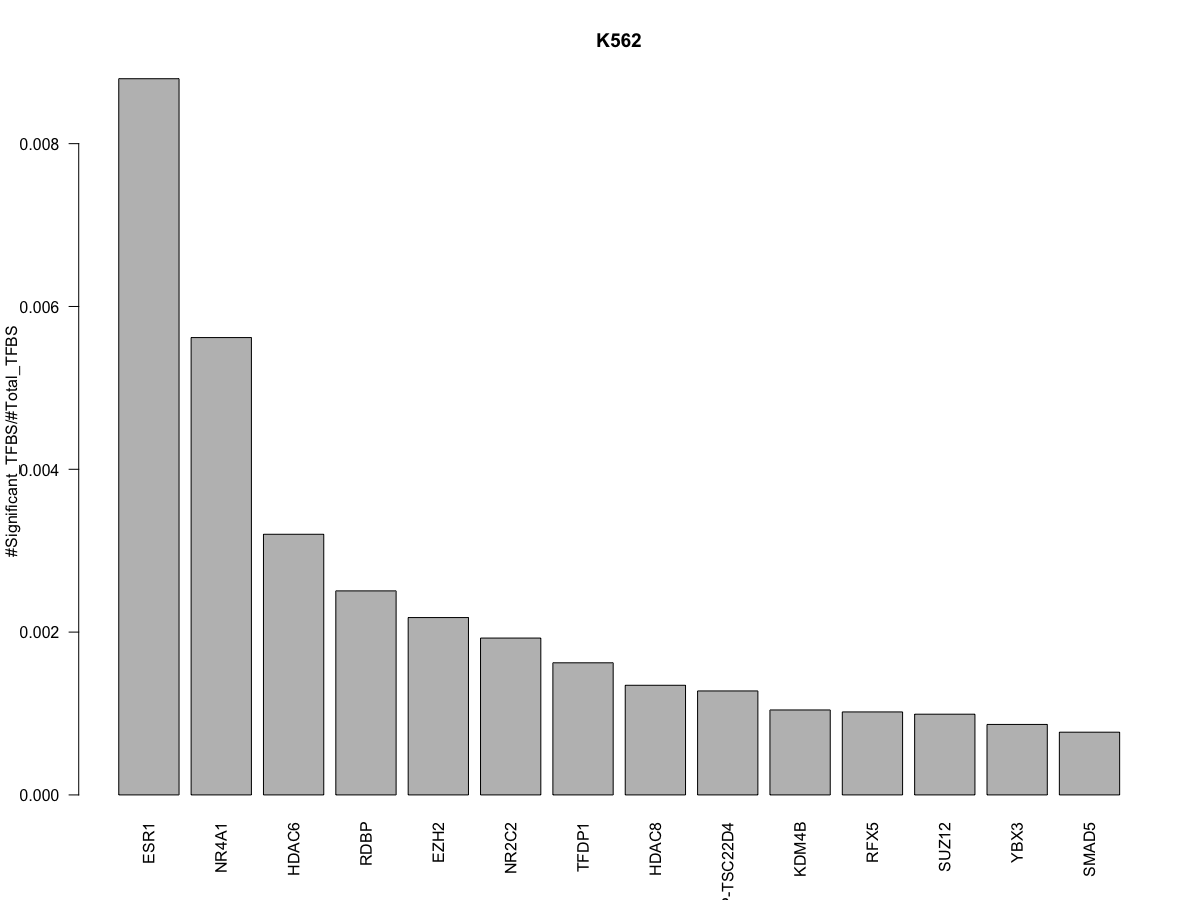 11/9/16
13
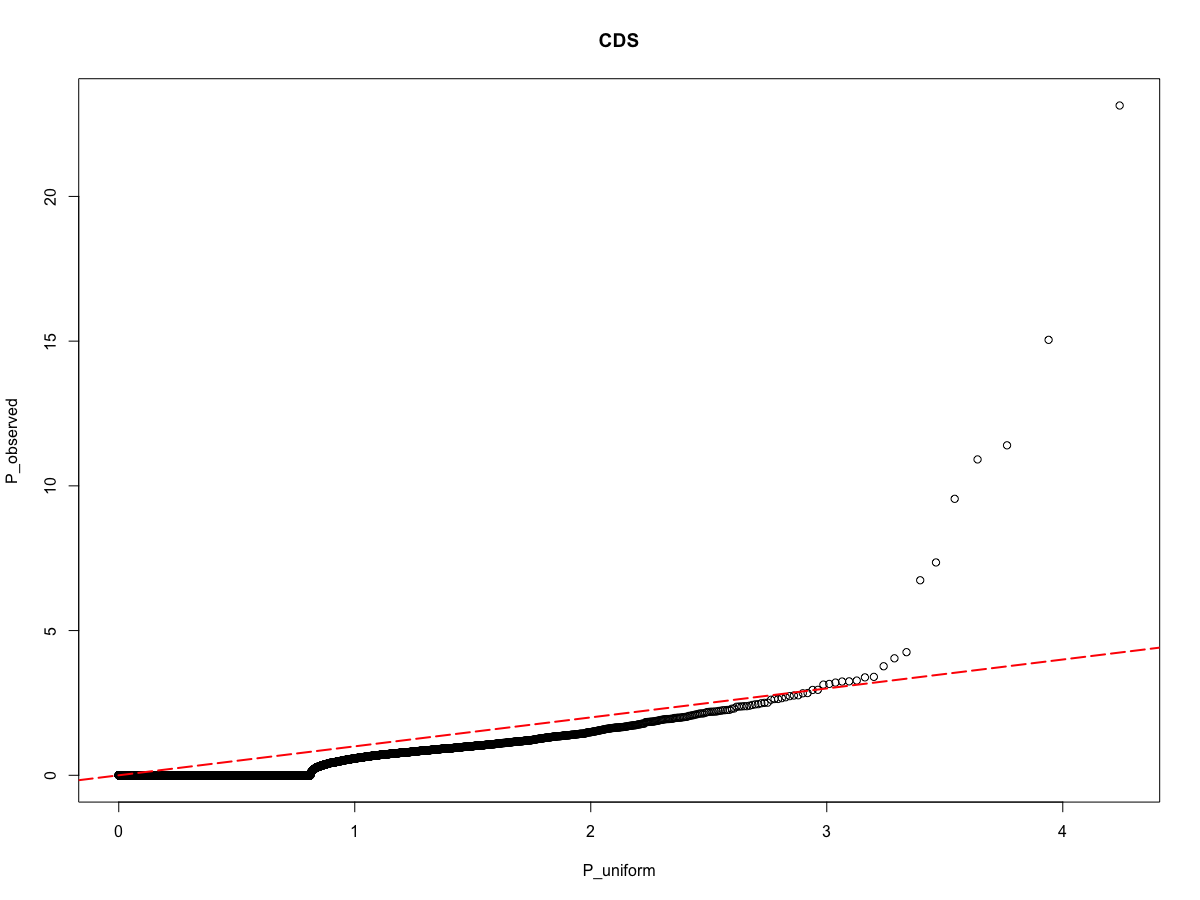 BCL2
ACTA1
IGLL5
TP53
SF3B1
WDR74
ATM
11/9/16
14
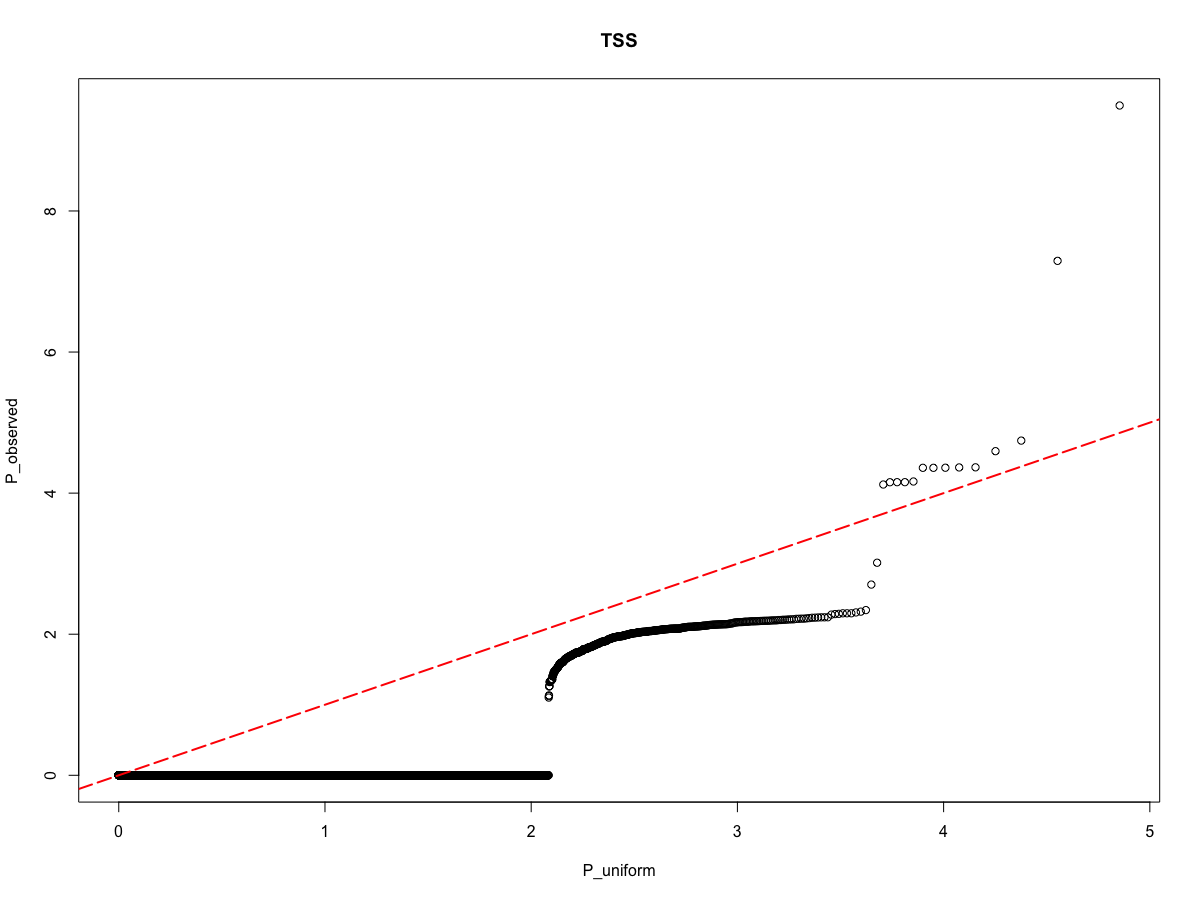 BCL2
BCL2
11/9/16
15
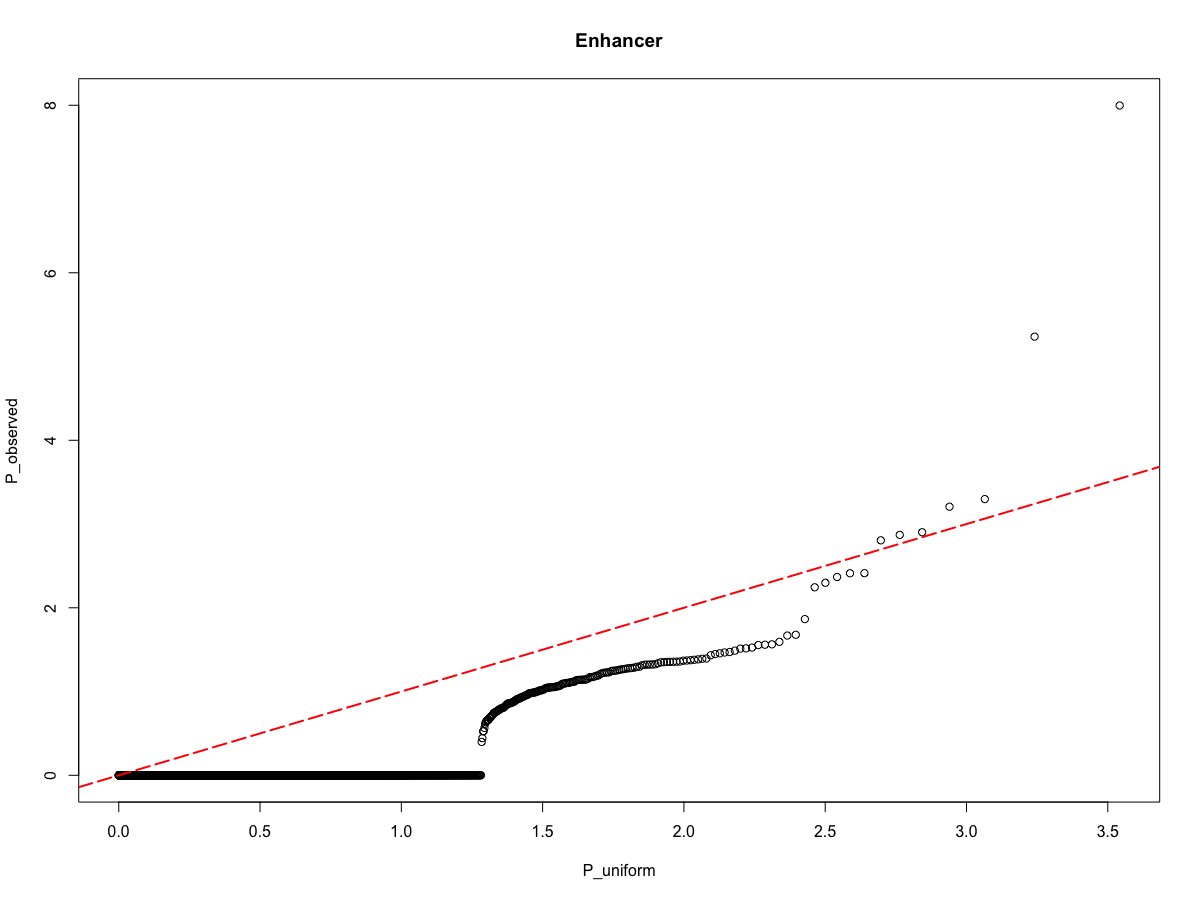 chr17:56408460:56411127
chr3:186714547:186715378
11/9/16
16
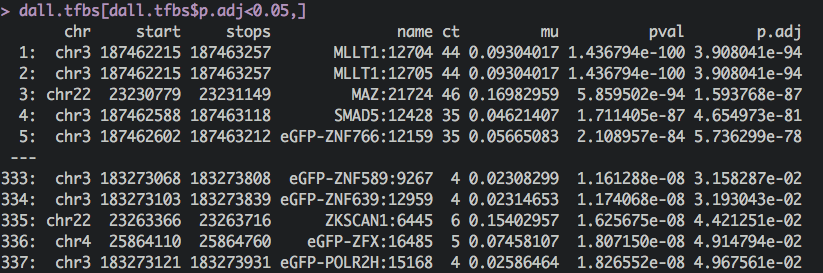 11/9/16
17
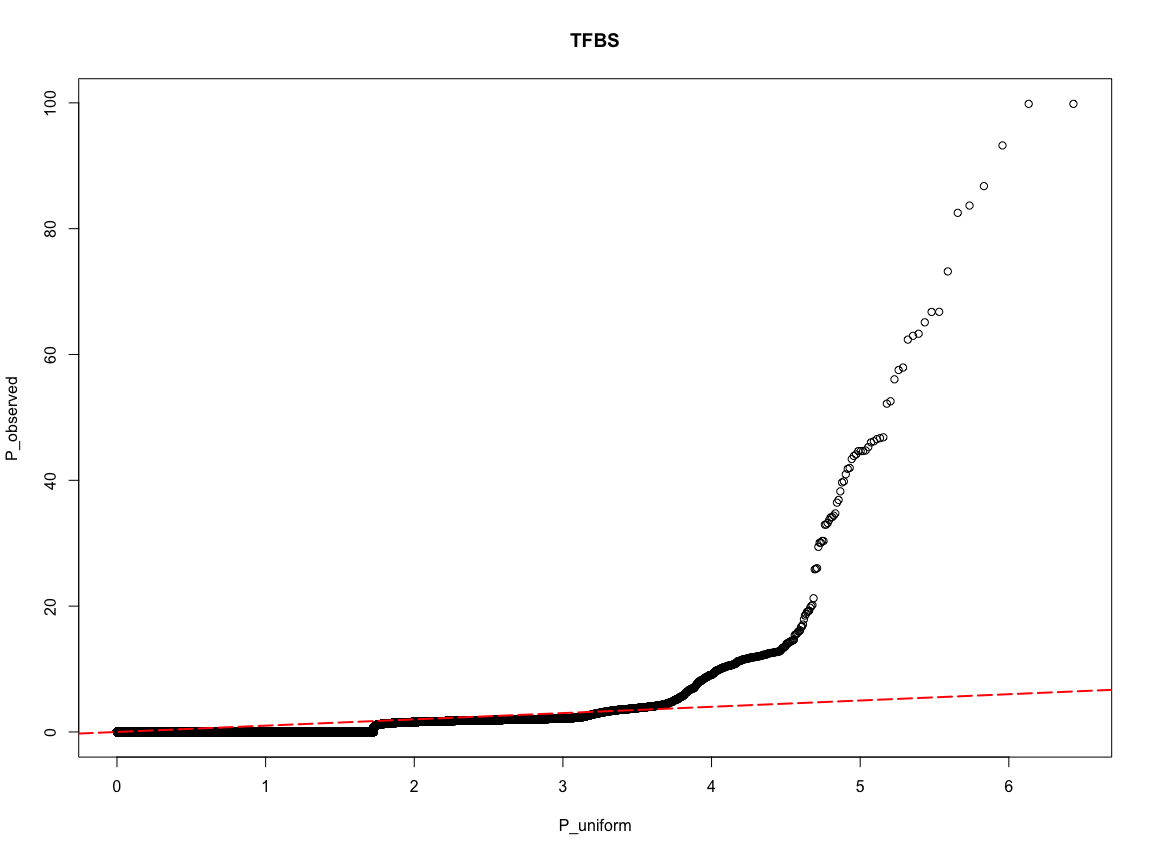 11/9/16
18
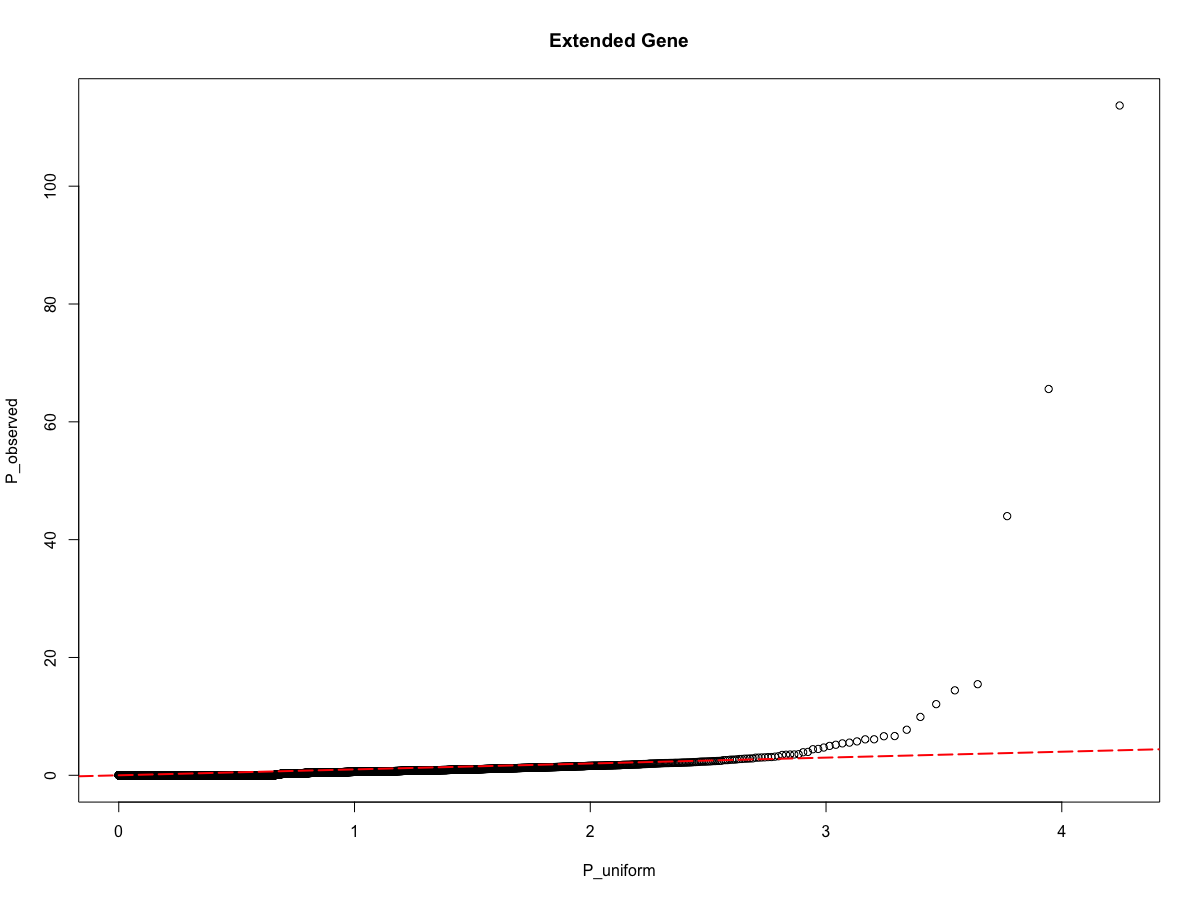 11/9/16
19
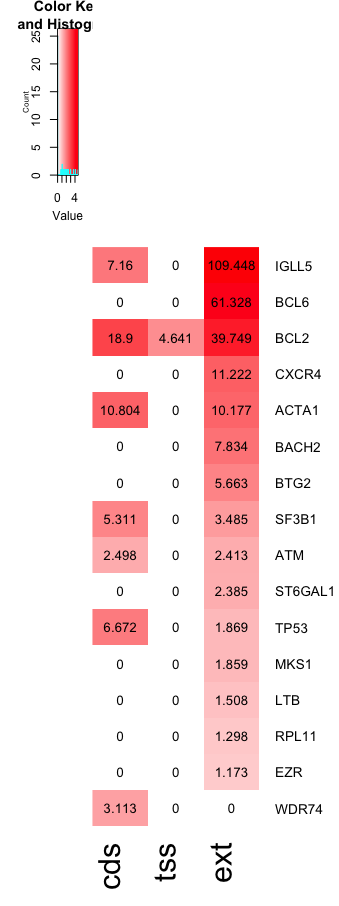 activation-induced cytidine deaminase (AID) activity, PMID: 27336789
Biomarker of Large B-Cell Lymphoma and Intravascular Large B-Cell Lymphoma
Related with apoptosis, potential CLL therapy target
CXCR4 expression is associated with survival in familial chronic lymphocytic leukemia, PMID: 12150154
key component of the molecular program of tumor immunosuppression
Putative Tumor suppressor
CLL poor prognosis
Well-known CLL driver
colorectal cancer metastasis
Well-known CLL driver
tumor suppressors, play an essential role in normal cell proliferation, PMID: 24061479
a key component in tumor metastasis, PMID: 15121044
Frequently mutated in promoter regions, reported by chris sander paper
11/9/16
20
What is next?
To be added into the extended gene regions
eCLIP: add binding sites near ± 100/50 bp of coding exons
RAMPAGE: extend/remove active promoters
RNA-bind-n-Seq: branch point regions of coding transcripts
miRNA-seq: active miRNAs -> target sites in 3UTR
Claim: most comprehensive DNA/RNA regulatory elements
11/9/16
21
KEGG pathway analysis (CDS)
11/9/16
22
KEGG pathway analysis (extended gene)
Steroids help to control the leukaemic cells
BCL family
Significantly altered in liver cancer
HepC Infection Increases Risk of Lymphoma and Multiple Myeloma
Inhibition for the treatment of CLL
Deregulated expression of circadian clock and clock-controlled cell cycle genes in CLL
Regulation of CLL survival
promising targets for hematologic cancer therapy
11/9/16
23